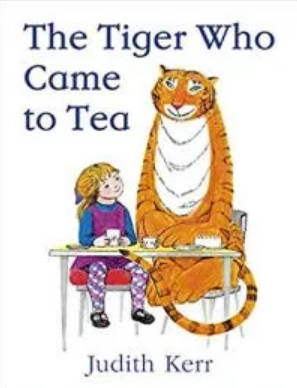 Reception age appropriate texts
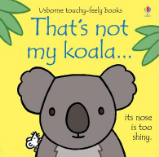 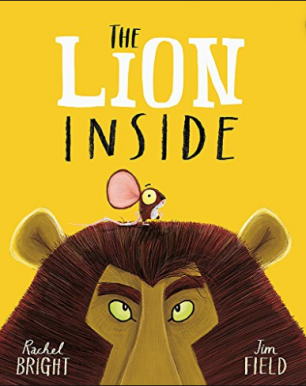 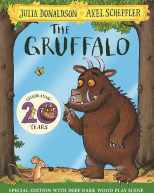 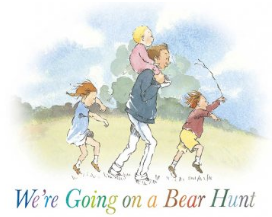 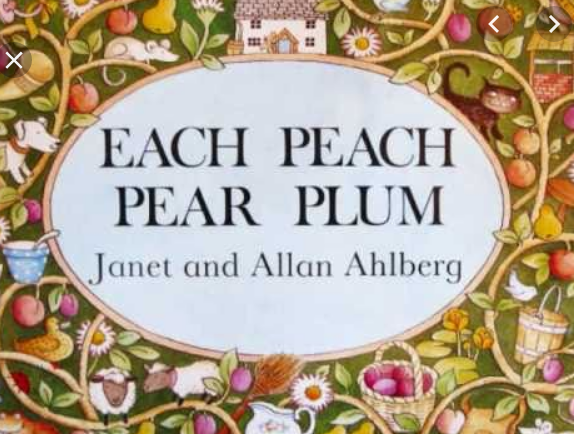 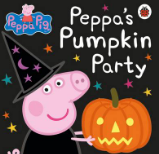 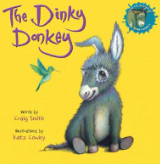 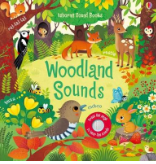 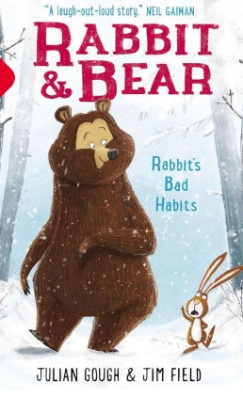 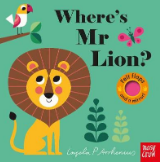 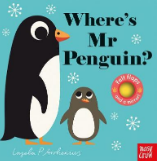 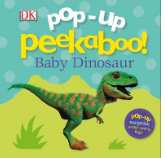 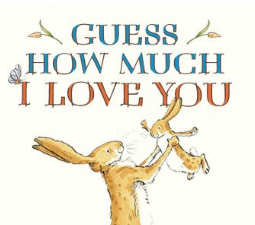 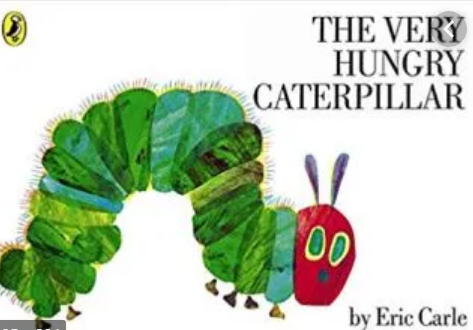 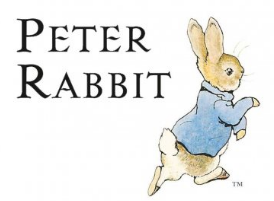 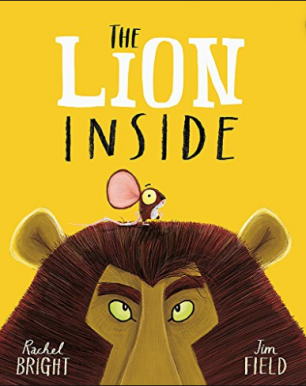 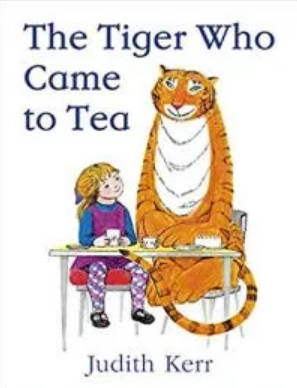 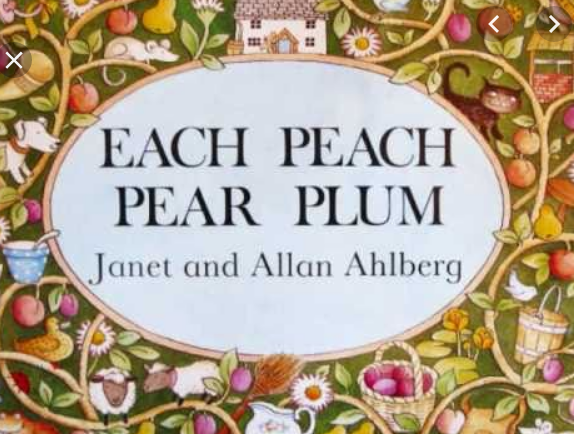 Year 1 age appropriate texts
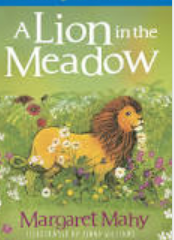 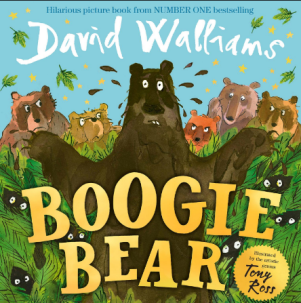 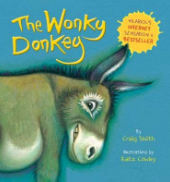 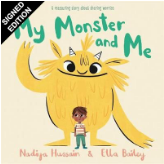 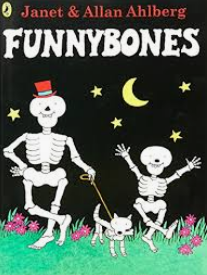 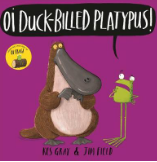 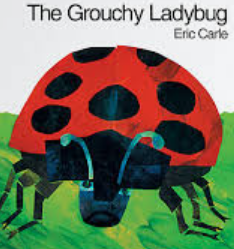 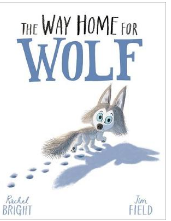 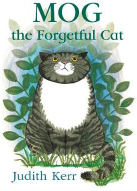 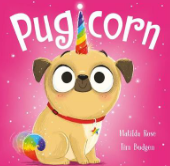 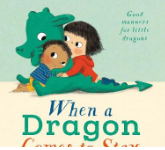 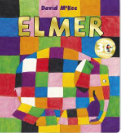 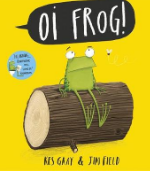 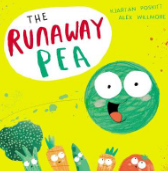 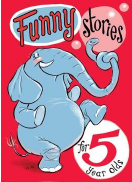 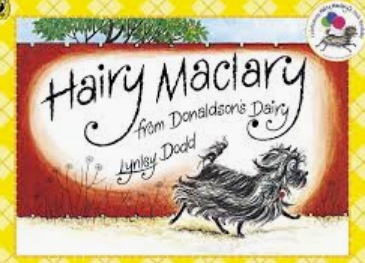 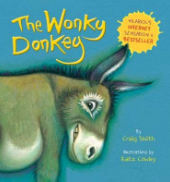 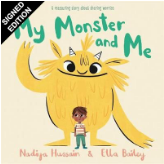 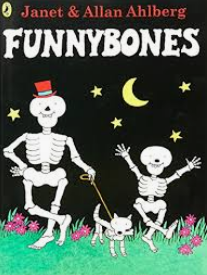 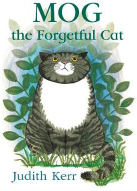 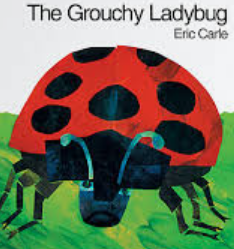 Year 2 age appropriate texts
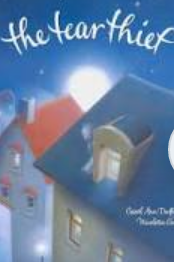 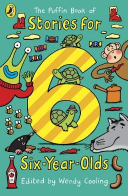 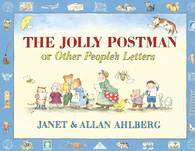 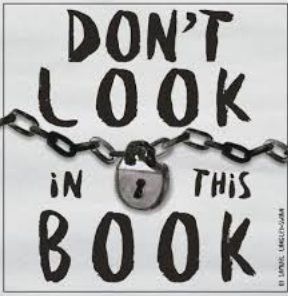 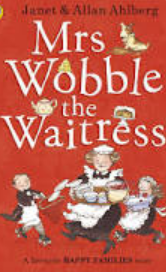 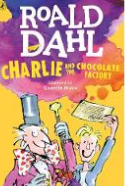 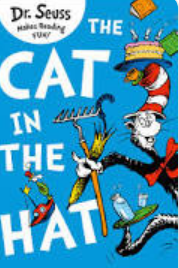 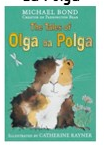 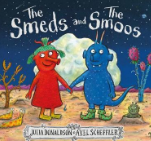 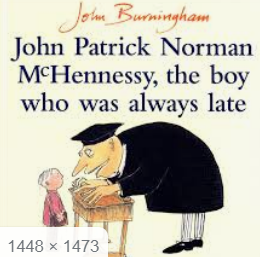 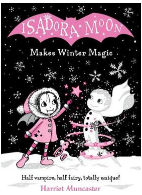 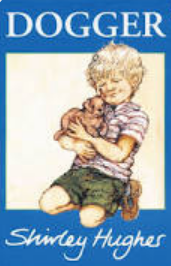 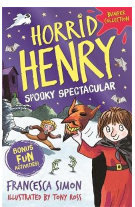 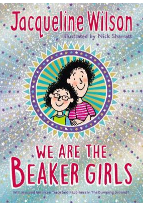 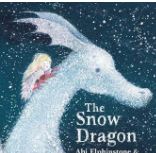 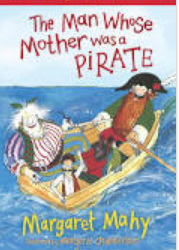 Year 3 age appropriate texts
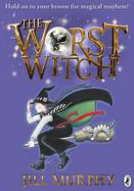 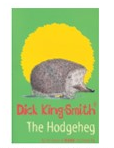 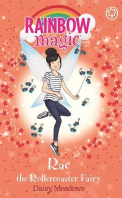 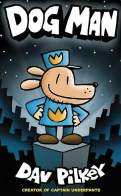 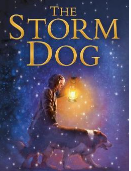 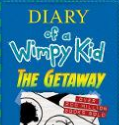 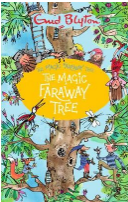 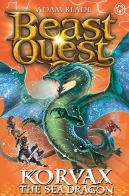 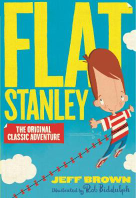 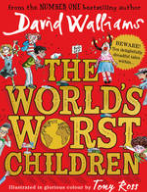 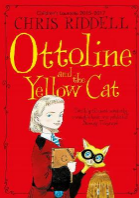 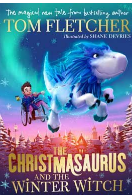 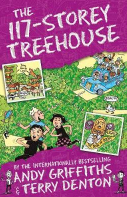 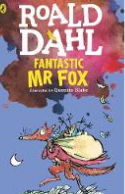 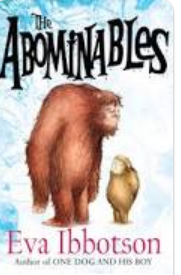 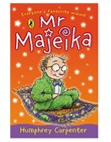 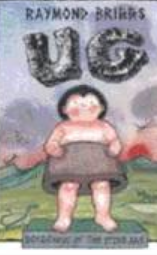 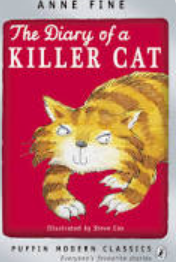 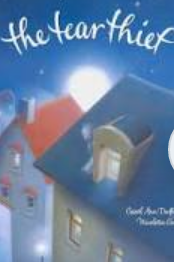 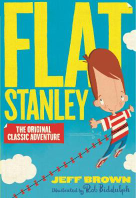 Year 4 age appropriate texts
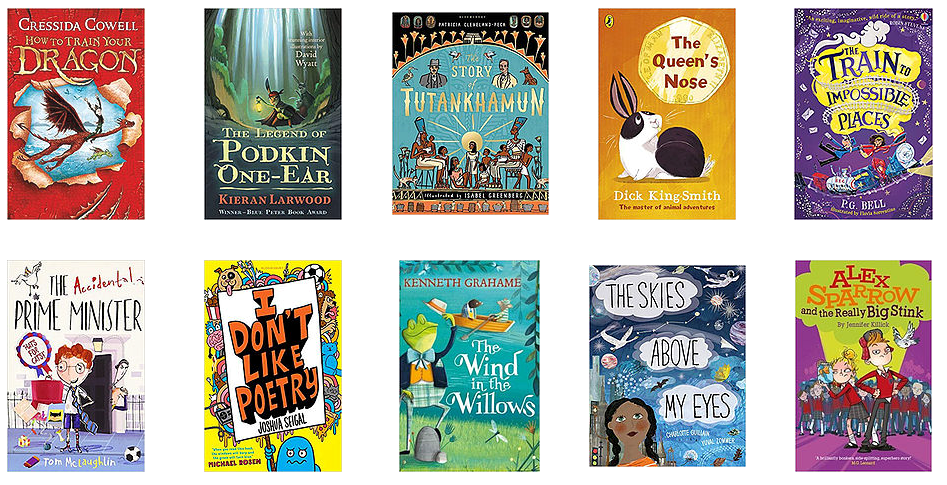 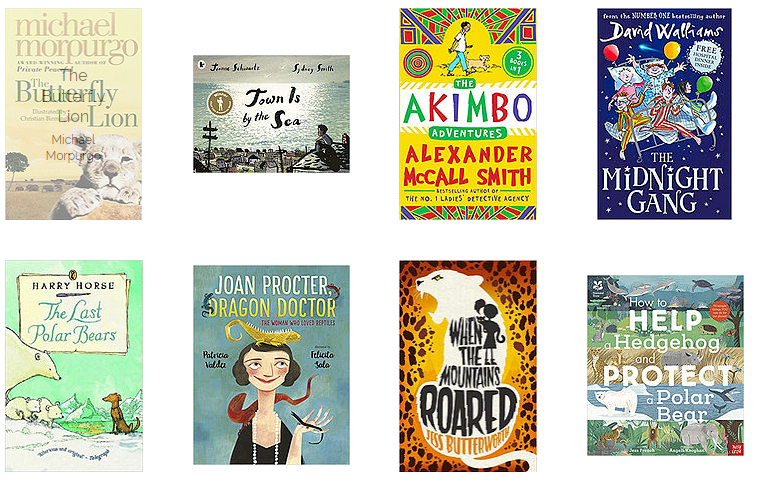 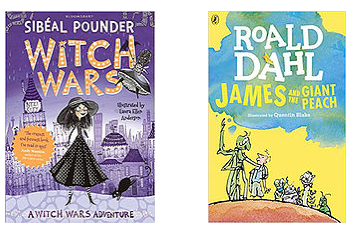 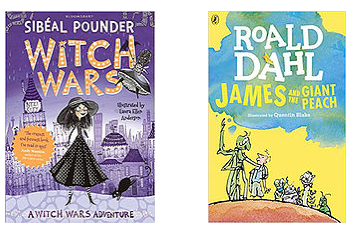 Year 5 age appropriate texts
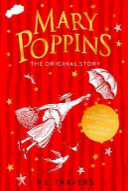 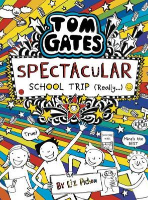 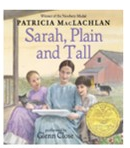 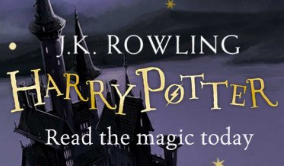 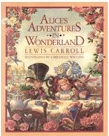 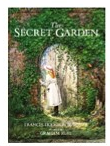 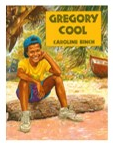 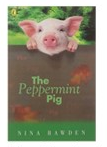 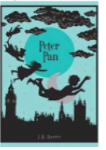 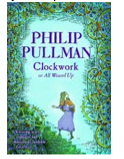 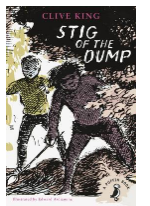 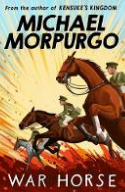 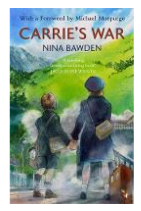 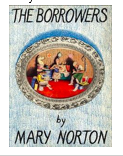 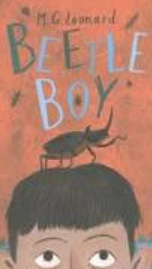 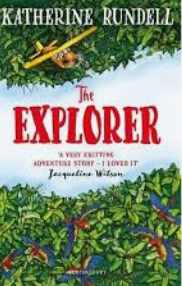 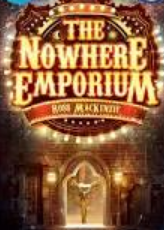 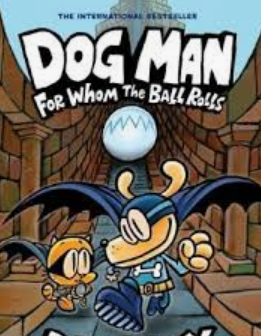 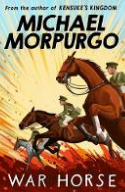 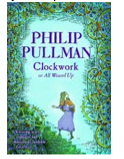 Year 6 age appropriate texts
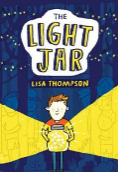 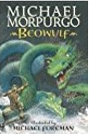 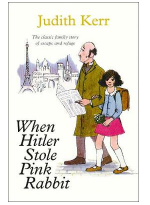 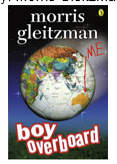 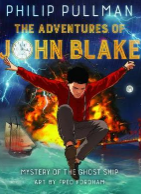 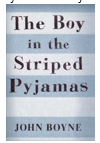 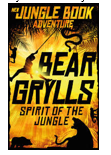 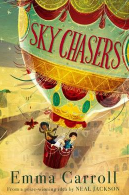 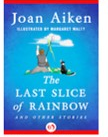 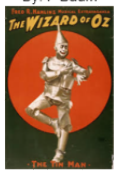 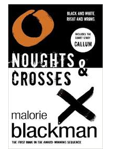 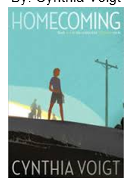 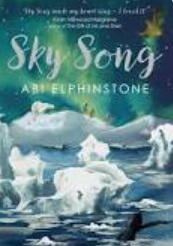 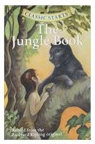 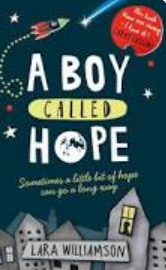 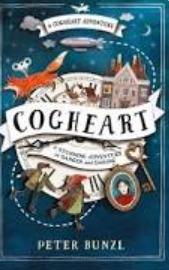 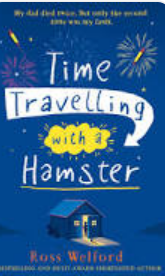 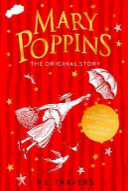 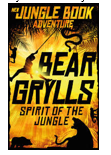 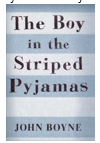 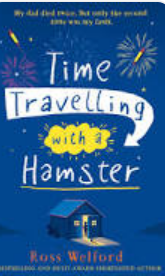 Recommended reads!
Younger readers!
older readers!